Facilitating learning in sometimes remote communities, but nonetheless resilient communities.
Us ...
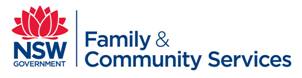 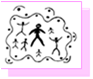 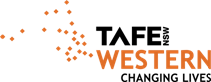 Setting the scene ...
Complex, diverse, and dynamic
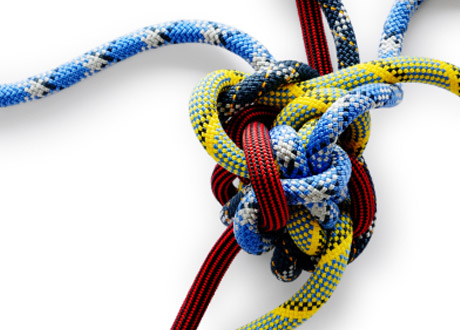 Insert map of TAFE Western with Dubbo Bourke Brewarrina Wilcannia Lightening Ridge Walgett
Conference theme ...
Learning   =   Resilience
Conference theme ...
=
Defining resilience ...
Resilience as a model ...
Learning as a model ...
[Speaker Notes: Kolb in www.businessballs.com]
=
?
The Project – What it was?
Simple design – 6 Tours
Broad definition of ‘mentoring’
Participant driven content – open learning outcomes
Planned / documented approach
Participants engaged in management
Sustained (15 months)
The Project – Why we did it ...
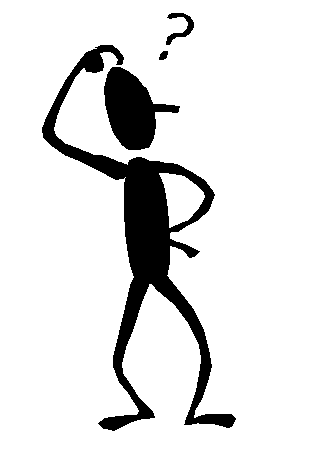 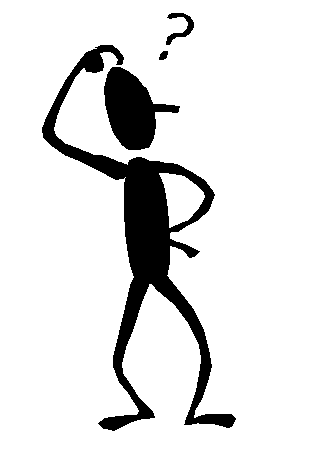 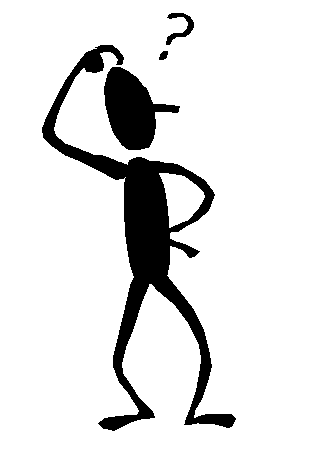 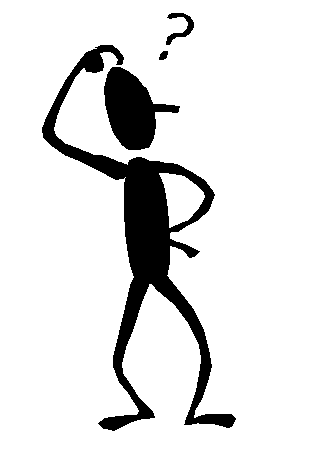 The Project – How it was done ...
Individual Development Plans
The Project – the benefits ...
The Project – the learnings ...
Formal Training
Learning via Feedback – leveraging the 10% + 70%
On-the-job learning
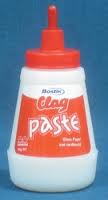 Thank You


Questions, Comments?